Avaliação do saneamento básico no estado do Ceará a luz do Plansab
Autores: Samuel de Carvalho Caprini, Rogério Borges Marques, Arthur Vinícius Rosa Lima, Marianna Silva da Costa, Guilherme Pereira, Marilia Candido Pinto Borges e Alexandre Araújo Godeiro Carlos
Introdução
O saneamento básico é composto por abastecimento de água, esgotamento sanitário, resíduos sólidos e drenagem urbana.

E necessário trata-los de maneira integral.

O abastecimento de água potável e o esgotamento sanitário são direitos humanos e é obrigação do estado prover esses serviços.

O Ceará possui 184 municípios e, destes, 151 são atendidos com serviços de abastecimento de água e esgotamento sanitário pela Companhia de Água e Esgoto do Estado do Ceará (CAGECE, 2016). 

Os outros municípios são atendidos por outras medidas alternativas individuais de abastecimento de água e esgotamento sanitário.

Sobre esgotamento sanitário, um problema comum que acontece no estado é que as vezes o município tem a oferta do serviço, mas as pessoas preferem não se interligar ao sistema.
Objetivos
Avaliar a situação do saneamento básico no estado do Ceará sob a luz do Plansab.


E propor ações de melhorias que devem ser levadas em consideração pelo estado.
Metodologia
Aplicação dos conceitos de atendimento e déficit propostos pelo Plansab para o Estado do Ceará.

Índice de intermitências no estado do Ceará e nos outros estados do Nordeste e País.

Avaliação da evolução das metas propostas para o Estado do Ceará. 

Verificação das necessidades de investimentos para o Estado do Ceará. 

Investimentos realizados nos serviços de abastecimento de água e de esgotamento sanitário, no estado do Ceará, Nordeste e País. 

Reconhecimentos do governo federal de municípios que sofreram com a seca e a estiagem, no estado do Ceará, Nordeste e País.

Investimentos nos primeiros 3 anos do Plansab (2014, 2015 e 2016) comparando com a necessidade de investimentos até 2033.

Atuação da secretária das cidades do estado do Ceará. 

O componente de Drenagem urbana não foi tratado no estudo, devido a falta de dados.
Resultados e Discussões
Caracterização do atendimento e do déficit de acesso ao abastecimento de água, esgotamento sanitário e manejo de resíduos sólidos, segundo o conceito adotado no Plansab.
Fonte: Pnad (IBGE), SNIS (SNSA/Mcidades)
Resultados e Discussões
A utilização de cisternas e poços para abastecimento de água é uma prática bastante usada no estado do Ceará, principalmente na área rural.


Além disso, a construção de cisternas no estado é apoiada pelo Programa Um Milhão de Cisternas Rurais (P1MC) do Ministério do Desenvolvimento Social (MDS). 


Especificamente no estado do Ceará foram implementadas 242.913 cisternas, dessas 218.578 são cisternas de 1.ª água, 23.582 cisternas de 2.ª água e 753 cisternas escolares.


O Plansab considera a cisterna e o poço como atendimento adequado desde que eles sejam com canalização interna, não tenham intermitências e forneçam água com qualidade e quantidade suficiente.
Resultados e Discussões
Mapa mostrando a cobertura de cisternas e outras tecnologias sociais de acesso á água.

Percebe-se que Bahia e Ceará são os dois estados com o maior número de cisternas construídas  











                                
                                     Fonte: http://mapas.cnpm.embrapa.br/+mds/?layers=1
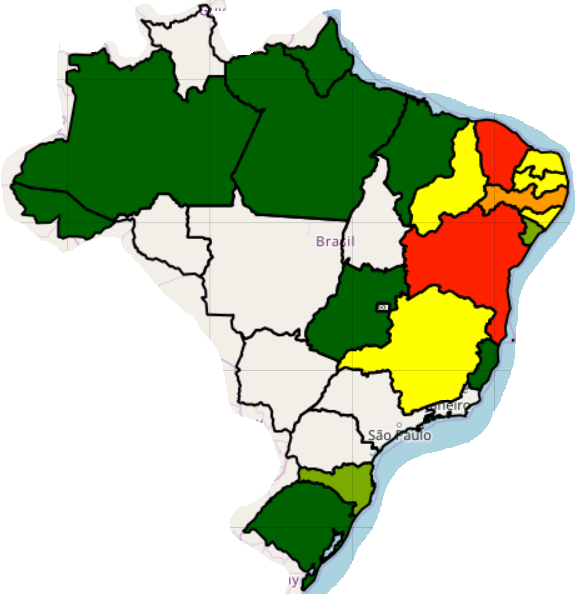 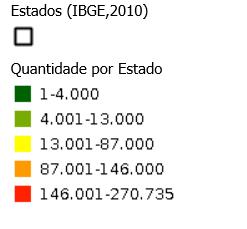 Resultados e Discussões
Atendimento e déficit por componente do saneamento básico no Brasil, Nordeste e Estado do Ceará em 2016, segundo conceito adotado no Plansab.
Fonte: Pnad (IBGE), SNIS (SNSA/Mcidades)
Nas duas modalidades, os dados demostram um percentual maior no atendimento precário e não pela ausência dos serviços.

Conclui-se que o estado do Ceará tem o atendimento desses dois serviços, porém ele não é adequado na maior parte.
Resultados e Discussões
Percentual de economias ativas atingidas por paralizações e interrupções sistemáticas no abastecimento de água, no Estado do Ceará, nos outros estados do Nordeste, Nordeste e País, em 2016
Fonte: SNIS 2016
No Ceará quase metade das economias ativas sofreram com intermitência, cerca de 48,2%. 
No Nordeste o percentual foi muito alto, cerca de 70%. 
No Brasil um pouco menos da metade são atingidas por intermitência, cerca de 42,3%.
Resultados e Discussões
Situação dos indicadores A1, E1 E R1 em 2010, resultados em 2014, 2015 e 2016 e metas de curto prazo (2018)
Fonte: BRASIL, 2016
A1: O estado do Ceará e a região Nordeste apresentaram uma evolução do indicador, mas não alcançaram a meta de curto prazo. 
O País teve uma pequena evolução, com a meta de curto prazo que já havia sido alcançada em 2015.
E1: O Estado do Ceará, a região nordeste e o País apresentaram uma boa evolução, mas que não foi suficiente para que a meta de curto prazo fosse alcançada.
 R1: O Estado do Ceará apresentou evolução positiva, mas não alcançou a meta.
A região Nordeste teve um decrescimento que resultou em distanciamento da meta.
O país teve uma tímida evolução e que não foi possível alcançar a meta.
Resultados e Discussões
Necessidade de investimentos federais e de outros agentes em medidas estruturais e estruturantes para abastecimento de água, esgotamento sanitário e manejo de resíduos sólidos urbanos (em milhões de R$) até 2033.
Fonte: SNSA/Mcidades
No Brasil foi previsto que até o ano de 2033 será necessário investir R$ 324 bilhões. 

No Nordeste foi previsto até 2033 um investimento de R$ 81.491 bilhões

Enquanto no Estado do Ceará, foi previsto que até o ano de 2033 será necessário investir R$ 8.066 bilhões.
Resultados e Discussões
Fonte: SNIS (SNSA/Mcidades)
O Ceará investiu mais em água do que em esgoto, o mesmo aconteceu com o nordeste. 
Enquanto ao Brasil, ele investiu mais em esgoto do que em água em 2010 e 2014, mas em 2015 e 2016 os investimentos em água são maiores.
Resultados e Discussões
Fonte: S2ID
No estado do Ceará e na região nordeste teve um reconhecimento maior de municípios em estado de seca, tendo 2015 como o ano que maior número de reconhecimentos. 
No País tanto a estiagem como a seca de 2010 a 2015 foram aumentando, porém de 2015 para 2016 tivemos uma pequena redução.
Esses resultados mostram como é importante a água de chuva e o aproveitamento dela.
Resultados e Discussões
Fonte: SNIS (SNSA/Mcidades)

Os investimentos em abastecimento de água nos primeiros 3 anos do Plansab foram maiores quando comparado com esgotamento sanitário, no Brasil, Nordeste e Ceará.


Porém quando comparamos com a necessidade de investimentos, percebemos que eles estão muito abaixo do esperado.


Então, é preciso continuar e elevar esses investimentos, para que possamos alcançar a universalização dos serviços de saneamento.
Resultados e Discussões
Para o acompanhamento do Plansab, todos os anos são elaborados relatórios de avaliação, os quais são publicados no site do Ministério das Cidades. 


Para a elaboração destes relatórios, é feita uma pesquisa junto aos estados do Brasil, para levantamento das ações desenvolvidas no âmbito do saneamento básico.


No ano de 2016 a Secretaria das Cidades do Estado do Ceará respondeu à pesquisa informando que atua em todas as áreas do saneamento básico. 


É importante ressaltar que outras secretarias estaduais também atuam no saneamento básico. 


Outro importante órgão estadual é a Agência Reguladora de Serviços Delegados (ARCE) que é responsável pela regulação dos serviços operados pela Companhia de Água e Esgoto do Ceará (CAGECE)
Resultados e Discussões
Destaque de algumas ações do estado: 

Instituição do Plano Estadual de Abastecimento de Água e Esgotamento Sanitário (PAAES) pela Lei Complementar nº 162/2016.

Atualização da Política Estadual de Resíduos Sólidos através de Lei nº 16.032/2016.

O investimento na cadeia de reciclagem, incluindo apoio e reintegração social de catadores.

Instituição da Política Estadual de Reuso de Água não Potável (Lei n° 16.033/2016).

O incentivo fiscal para a aquisição de materiais e equipamentos para a construção de estações de tratamento de água de reuso (Lei nº 16.034/2016).

Todas essas ações, dentre várias outras informadas pelo Estado, observam um número significativo das estratégias constantes do Plansab.
Conclusões
O Estado do Ceará possui o atendimento, porém ele não é adequado na maior parte. 

Quase metade das economias ativas no Ceará sofreram com intermitência, no nordeste essa intermitência é muito alta e no Brasil ela é um pouco menos que a metade.

Isso poderia ser resolvido com um maior investimento em medidas estruturantes, que seriam medidas de melhoria da gestão da infraestrutura e aperfeiçoamento da prestação dos serviços.

Conclui-se que o estado do Ceará, em 2016, ainda se encontra distante do cumprimento das metas de curto prazo previstas para 2018 nos indicadores A1, E1 e R1 e mesma situação acontece com Nordeste e Brasil.

No estado do Ceará a necessidade de investimentos é maior em abastecimento água, no nordeste é maior em esgotamento sanitário e o mesmo para o país.
Conclusões
Apesar do déficit ser maior em esgoto, o estado do Ceará investiu mais em abastecimento de água e o mesmo aconteceu com nordeste e isso pode ser explicado por conta da crise hídrica.

O estado tem um alto número de cisternas construídas e é importante que elas continuem a serem financiada e apoiadas.

A proporção dos investimentos e as necessidades de investimentos é baixa, então é preciso eleva-los para que possamos alcançar a universalização.

As ações de saneamento realizadas em 2016 pelo estado do Ceará contribuem para a implementação de 6 macrodiretrizes e 12 estratégias do Plansab.

O Plansab mostrou ser um instrumento importante para avaliar o saneamento básico no estado do Ceará
Conclusões
E ele pode ser usado para avaliar outras unidades da federação, macrorregiões e também o país.


Atualmente estamos no quarto ano do plano e ele está sendo revisado.


É importante que esse plano continue após a revisão e continue exercendo o seu papel de referência para os planos municipais e estaduais contribuindo para a implementação da politica de saneamento básico.
Referências
BRASIL. Plano Nacional de Saneamento Básico (Plansab): mais saúde com qualidade de vida e cidadania/ Ministério das Cidades, Secretária Nacional de Saneamento Ambiental. Brasília: Ministério das Cidades, 2015b. 

BRASIL. Relatório Anual de Avaliação do Plansab. Ministério das Cidades, Secretária Nacional de Saneamento Ambiental. Brasília: Ministério das Cidades, 2015c.

IBGE. Instituto Brasileiro de Geografia e Estatística. Pesquisa nacional por amostragem de domicílios 2014. Rio de Janeiro: IBGE; 2015a.

PEREIRA, T. e PEREIRA, G. (2016). Saneamento Básico em Santa Catarina sob a Ótica do PLANSAB. 46ª Assembleia Nacional da Assemae.

PALMER, W.C. Meteorological drought. Washington, 1965. 58p.

SILVA, F. J. ARAÚJO, A. L.; SOUZA, R. O. Águas subterrâneas no Ceará – poços instalados e salinidade. Revista Tecnologia, Fortaleza, v. 28, n. 2, p. 136-159, 2007

GOULD. J. (1999) Is Rainwater safe to drink? A review of recente findings. In: 9th International Rainwater Cathment Systems. Petrolina: ABCMAC.

LYE, D.J. (2002) Health risks associated with consumption of untreated water from household roof catchment systems. Journal of the American Water Resources Association, v. 38, n. 5, p. 1301-1305. 

LYE, D.J. (2009) Rooftop runoff as a source of contamination: a review. Science of the Total Environment, v. 407, p. 5429-5434. 

BRASIL. Manual de saneamento. 3. Ed. Brasília: Fundação Nacional de Saúde, 2007.

TAVARES, A. C. Aspectos físicos, químicos e microbiológicos da água armazenada em cisternas de comunidades rurais no Semi-Árido paraibano. 2009. 166f. Dissertação (Mestrado em Desenvolvimento e Meio Ambiente) – Universidade Federal da Paraíba/Universidade Estadual da Paraíba. Campina Grande – PB, 2009.